random
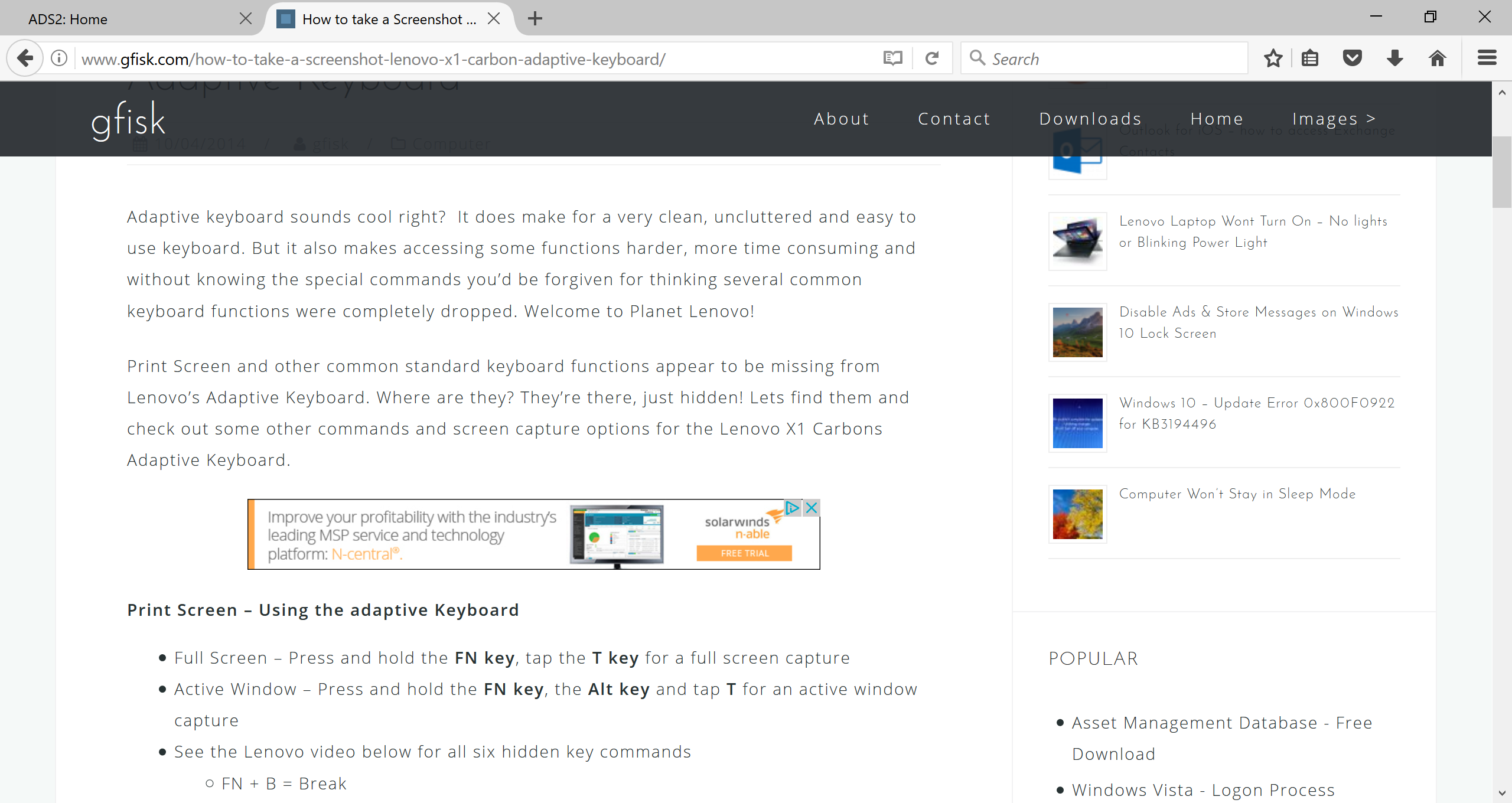 Generating random integers
Shuffle the deck
Physical demos (3 of)
Code
Complexity
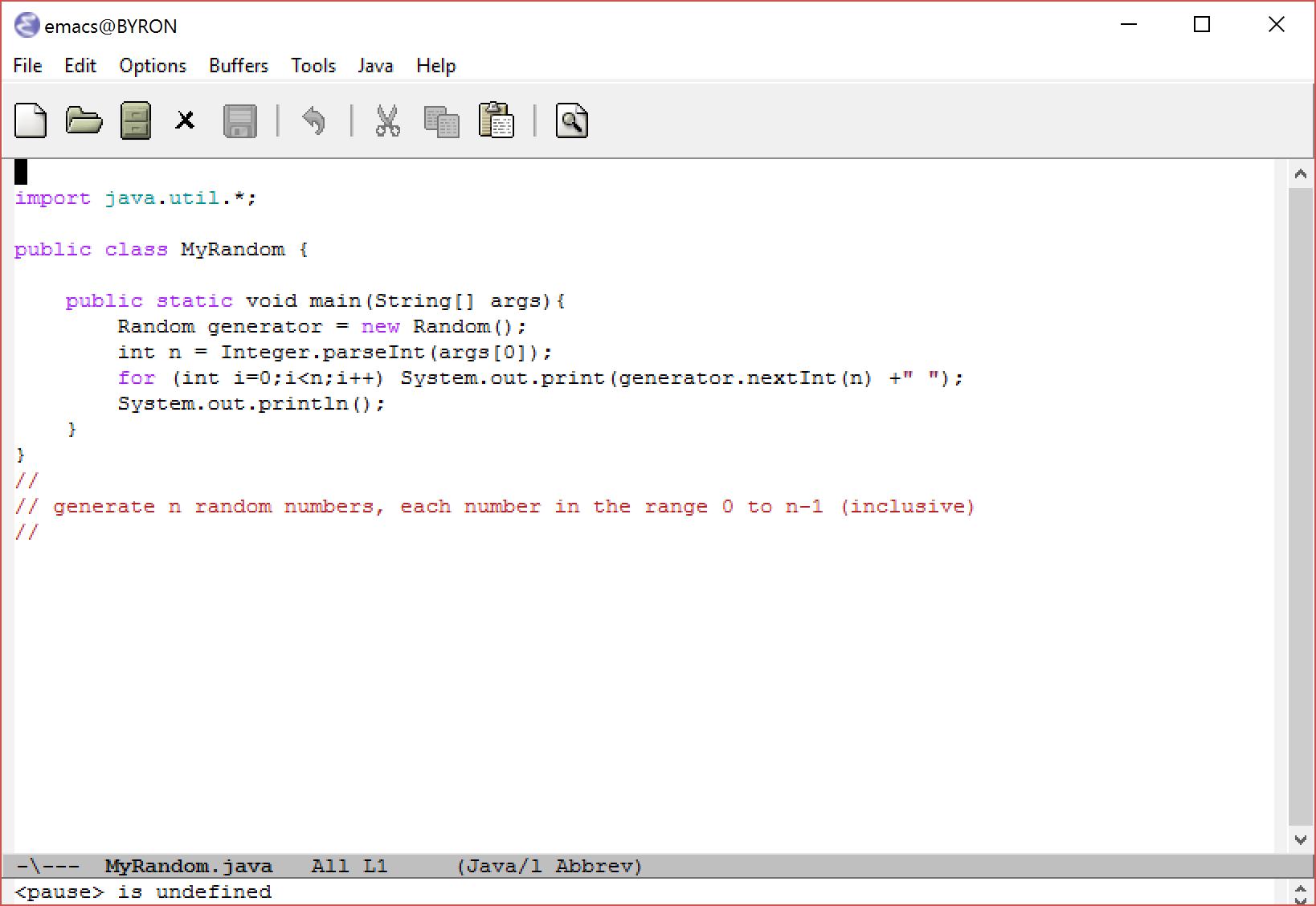 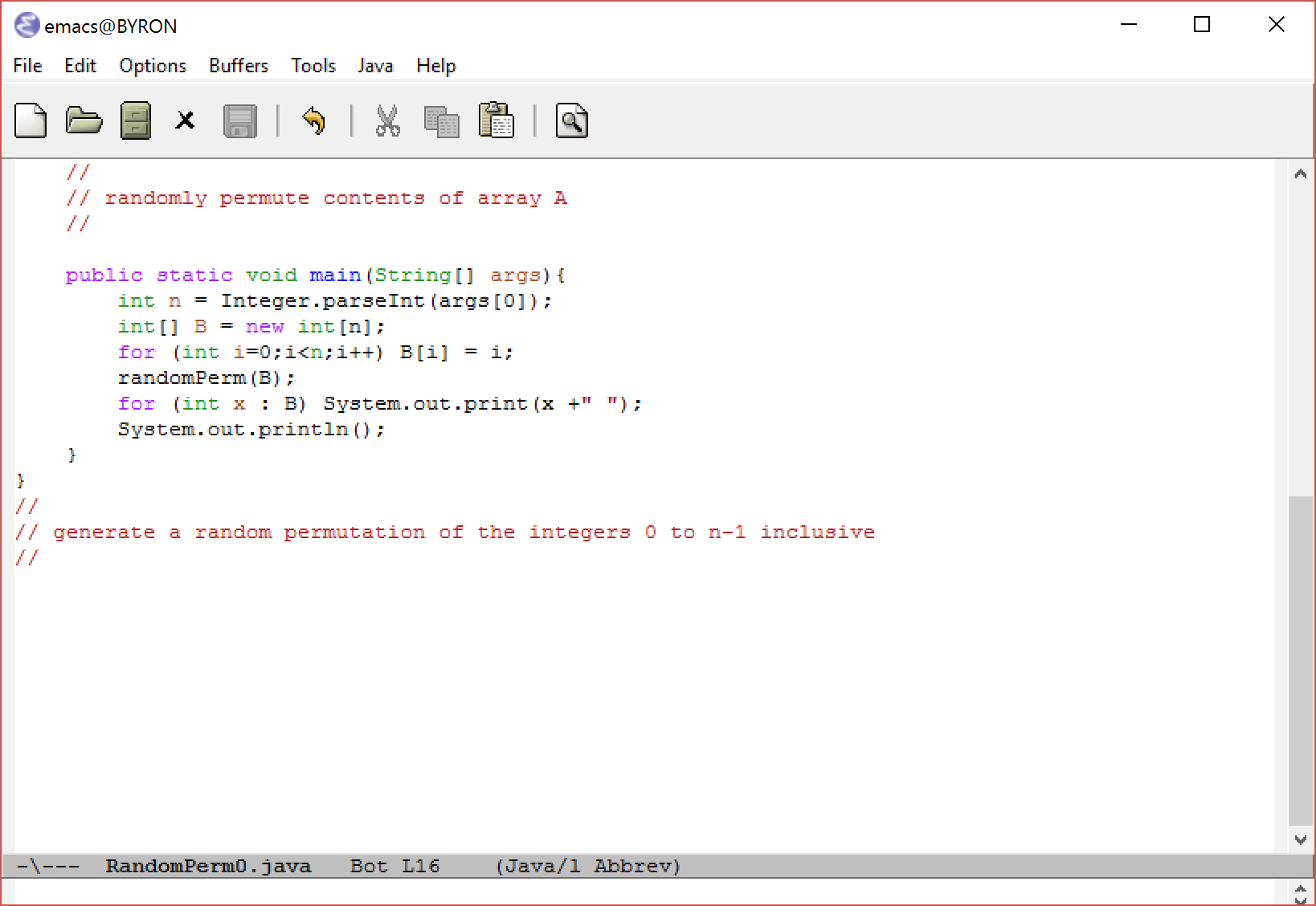 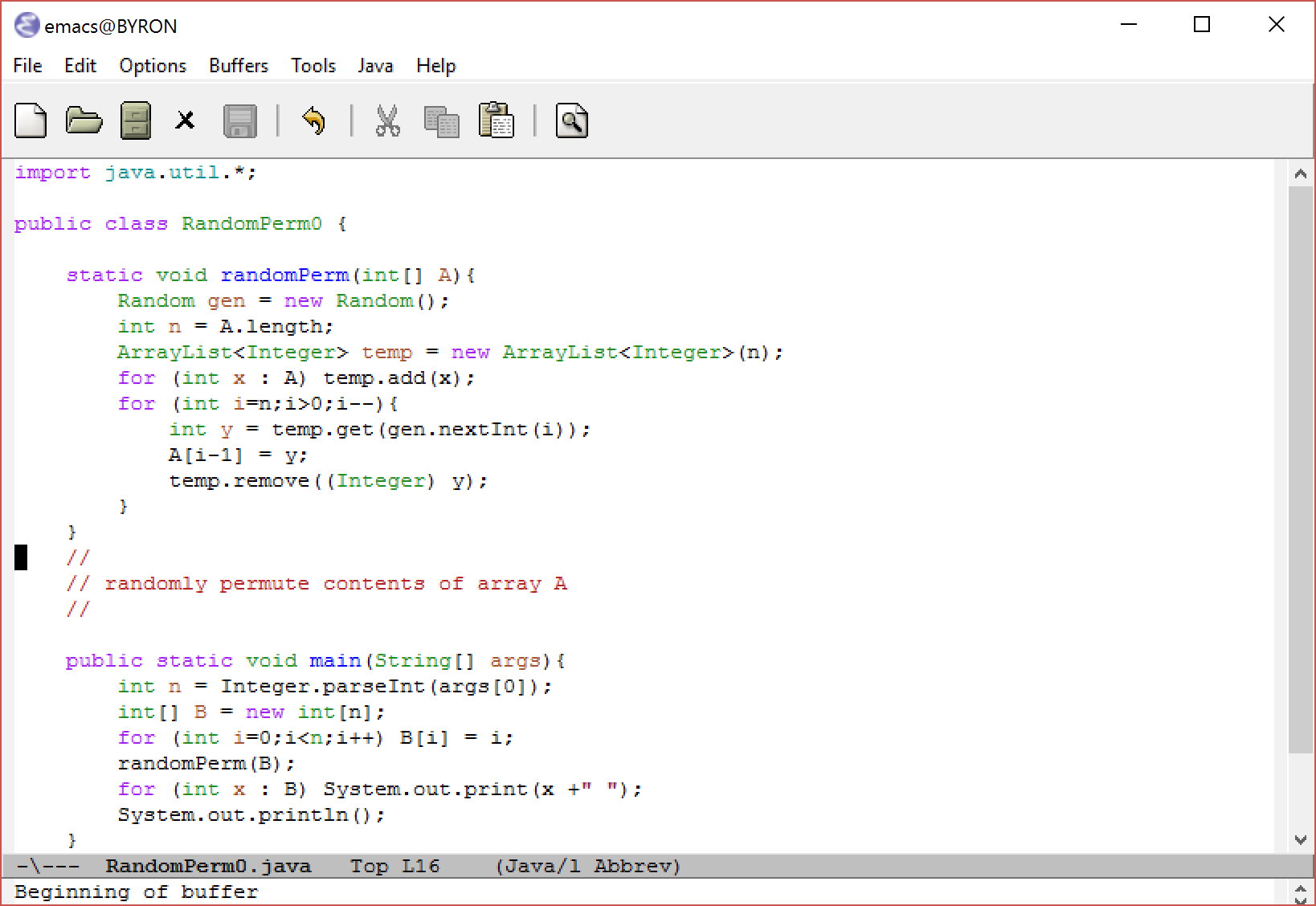 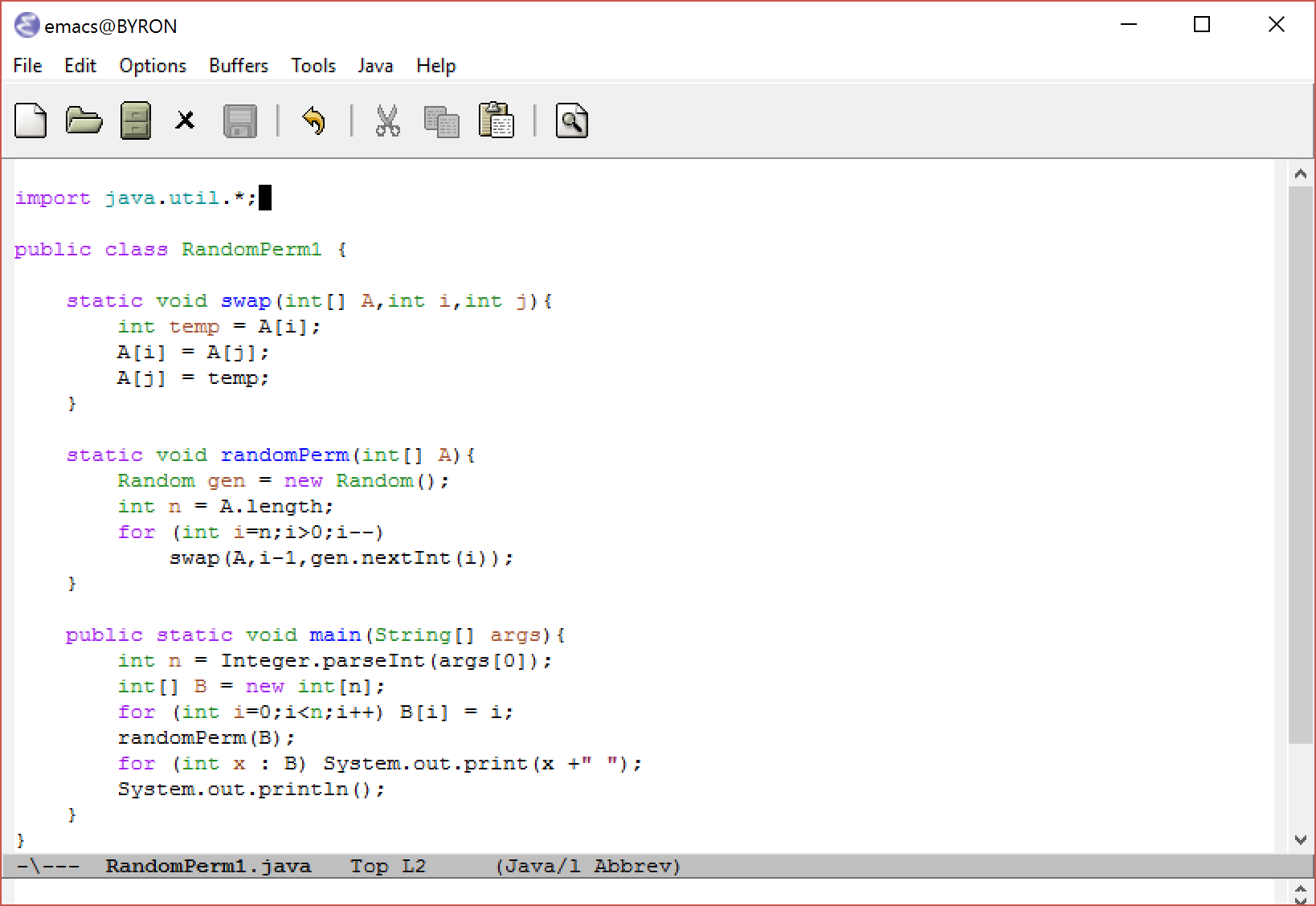 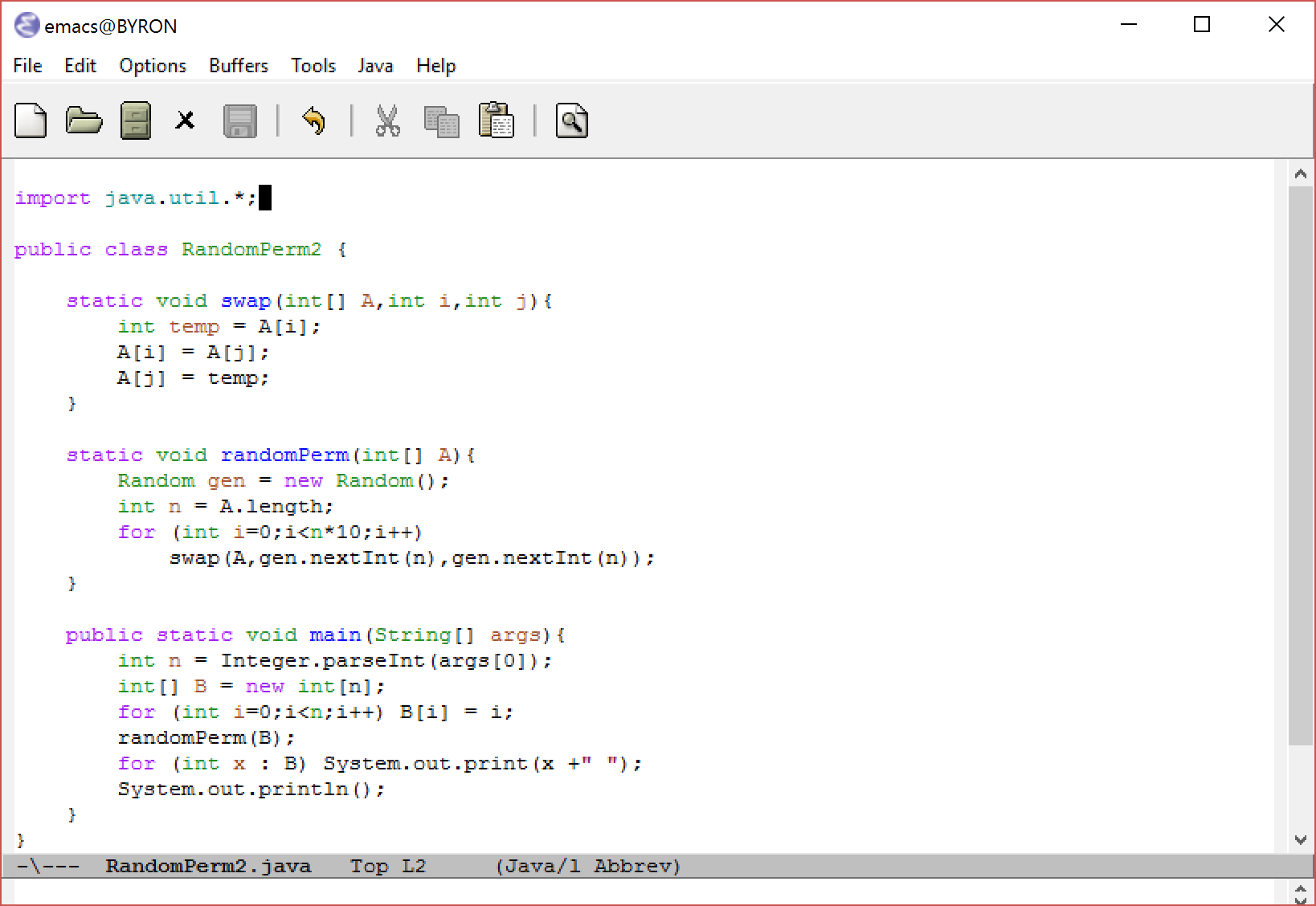 Complexity?